Публичные слушания о деятельности Государственной инспекции по надзору за техническим состоянием самоходных машин и других видов техники Чувашской Республики
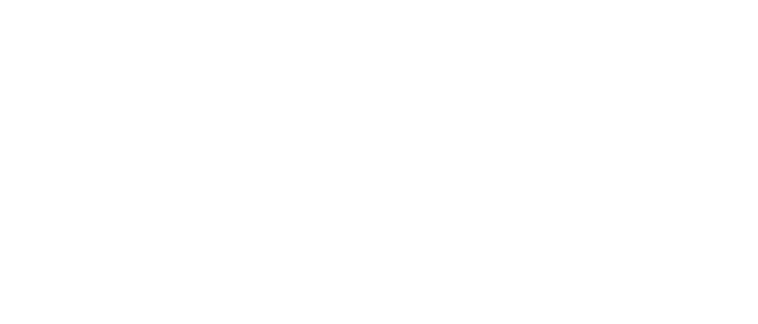 Количество единиц техники 
в хозяйствующих субъектах
2019 год
2020 год
2021 год
+218
+689
25481ед.
24574 ед.
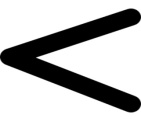 25263ед.
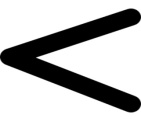 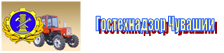 2
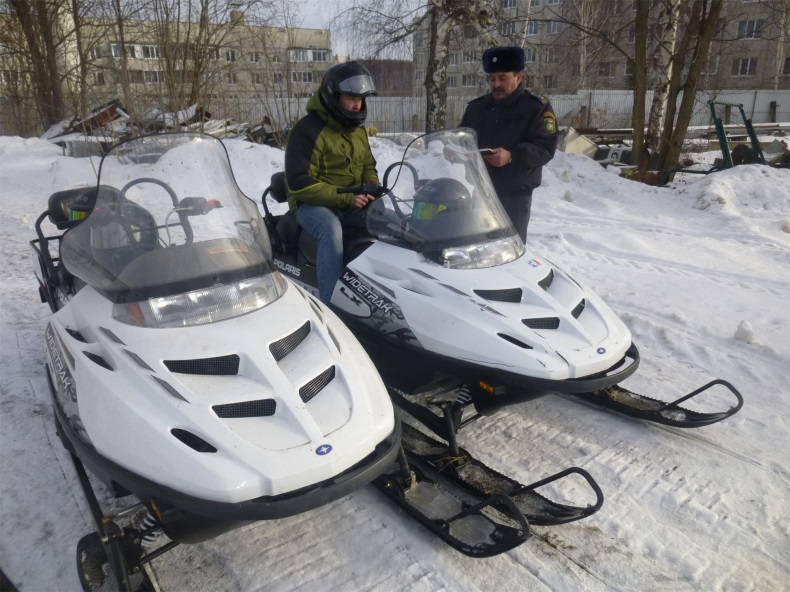 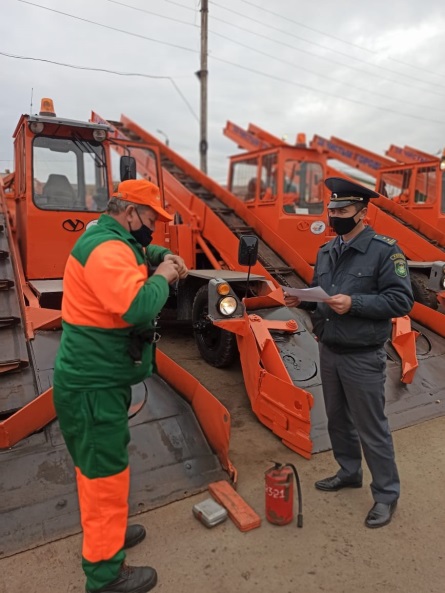 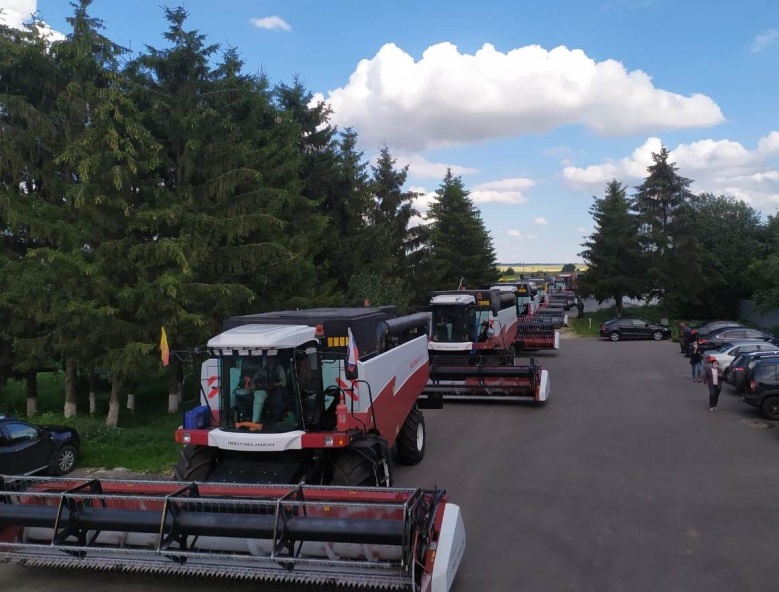 Постановление Правительства РФ от 13.11.2013 № 1013«О техническом осмотре самоходных машин и других видов техники, зарегистрированных органами, осуществляющими государственный надзор за их техническим состоянием».
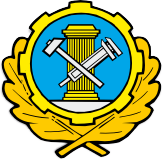 По результатам технического осмотра машины оформляется один из следующих документов о прохождении технического осмотра:
а) свидетельство о прохождении технического осмотра (признанную исправной);
б) акт технического осмотра (с указанием всех неисправностей машины).
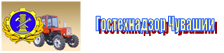 3
Технический осмотр самоходных машин и прицепов к ним
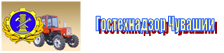 4
Итоги проведения технического осмотра самоходных машин (%)
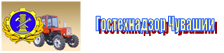 5
Прохождение технического осмотра в разрезе муниципальных районов
6
Прохождение технического осмотра в разрезе муниципальных районов, АПК
7
Прохождение технического осмотра в разрезе муниципальных районов, Частный сектор
8
Приобретение сельскохозяйственной техники 
в 2020-2021 гг. (ед.)
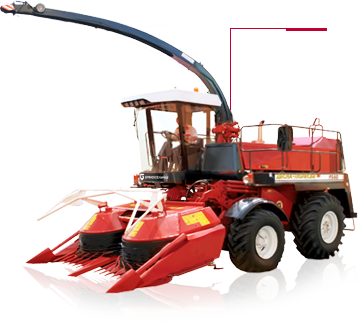 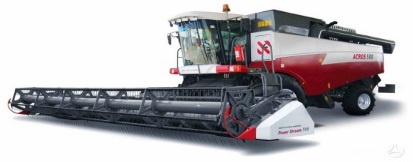 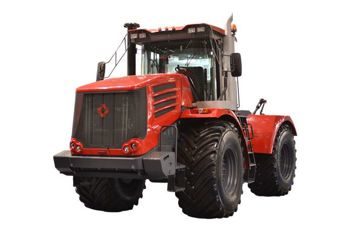 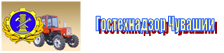 9
Количество выданных удостоверений тракториста-машиниста
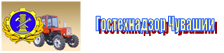 10
Информация о происшествиях с участием поднадзорной техники
11
Аттракционы
Федеральным законом от 29.07.2018 N 245-ФЗ органы гостехнадзора дополнительно наделены полномочиями по государственной регистрации аттракционов, а также по осуществлению регионального государственного надзора в области технического состояния и эксплуатации аттракционов.

  9 апреля 2020 года вступило в силу Постановление Правительства Российской Федерации от 30.12.2019 г. N 1939 "Об утверждении Правил государственной регистрации аттракционов", в соответствии с которым утверждены Правила государственной регистрации аттракционов.
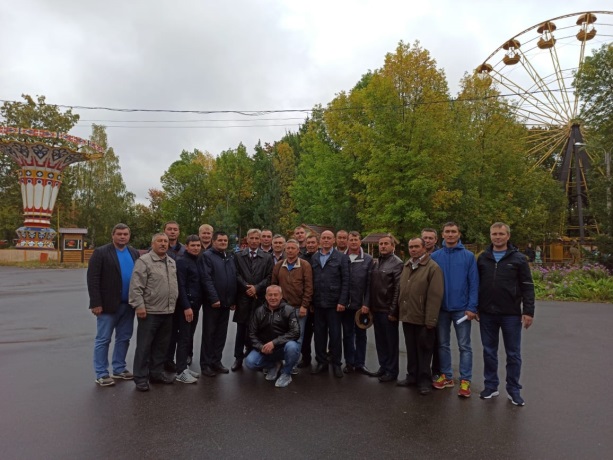 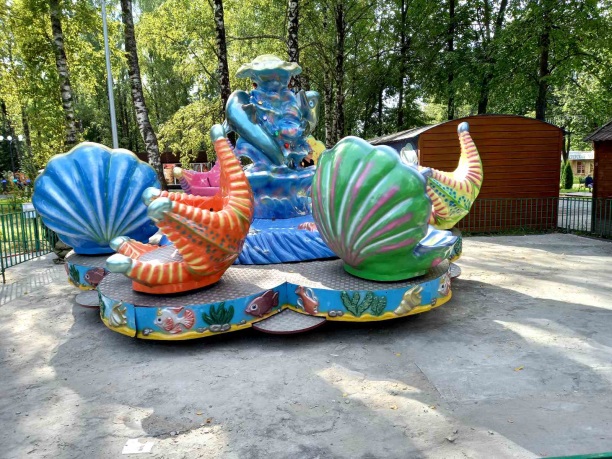 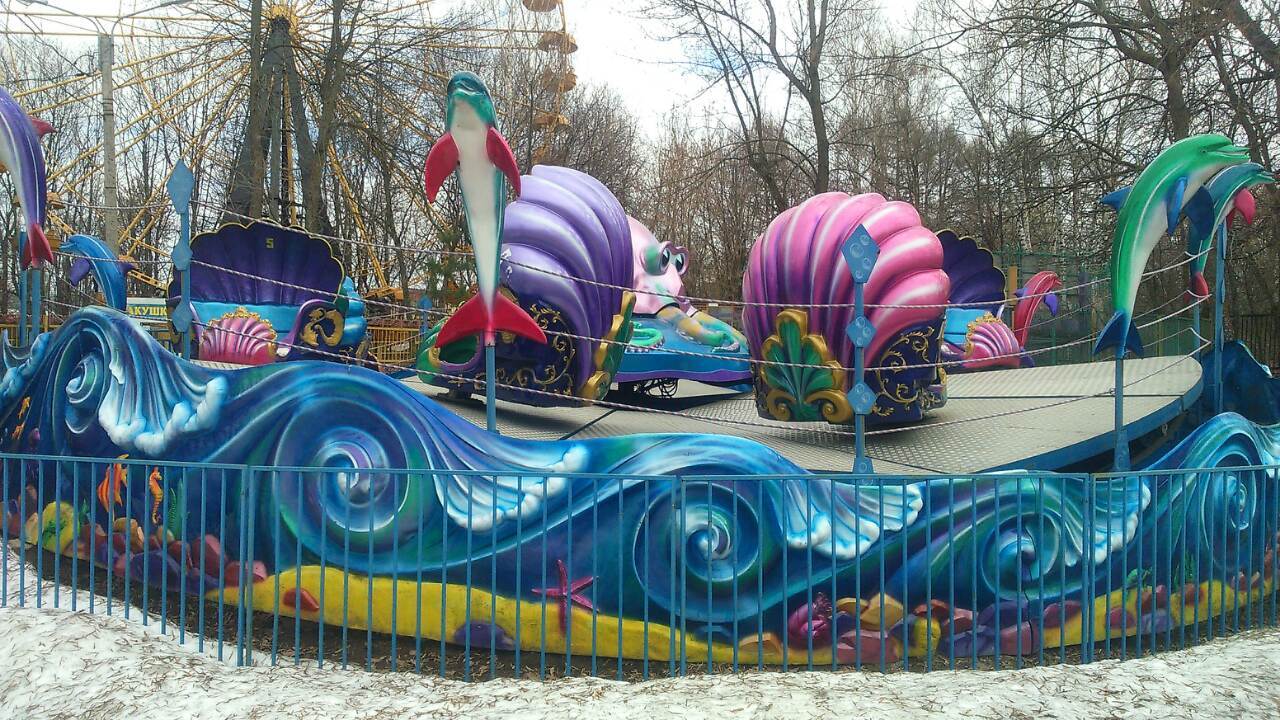 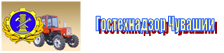 12
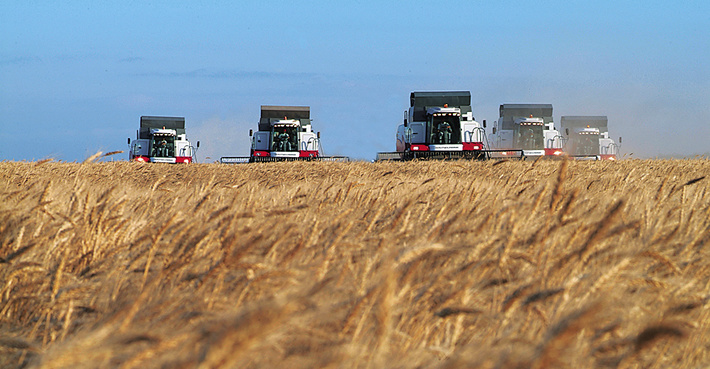 Спасибо за внимание!